On the Scalability of the Albany/FELIX First-Order Stokes Approximation Ice Sheet Solver for Large-Scale Simulations of the Greenland and Antarctic Ice Sheets
I. Tezaur1, R. Tuminaro1, M. Perego1, A. Salinger1, S. Price2

1 Sandia National Laboratories
Livermore, CA and Albuquerque, NM, USA
2 Los Alamos National Laboratory
Los Alamos, NM, USA
Numerical and Computational Developments to Advance Multiscale Earth System Models (MSESM)

International Conference on Computational Science (ICCS) 2015
June 1-3, 2015
Reykjavik, Iceland
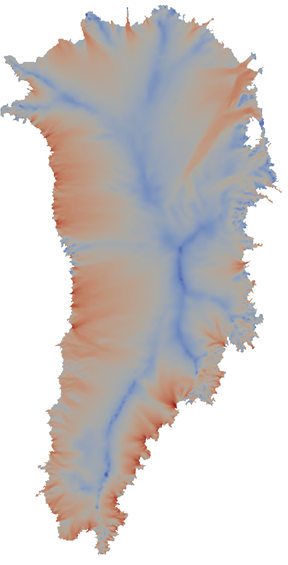 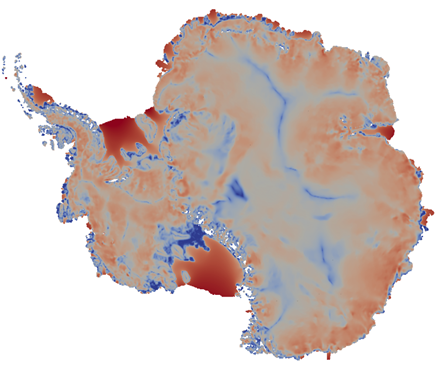 SAND2015-3862C
Outline
Overview: the PISCEES project, the First Order (FO) Stokes model for ice sheets and the Albany/FELIX finite element solver.

Definitions: Strong vs. Weak Scalability.

Algebraic multi-grid (AMG) preconditioner based on aggressive semi-coarsening.

Importance of node ordering and mesh partitioning.

Strong scaling study for a fine-resolution Greenland Ice Sheet (GIS) problem.

Weak scaling study for a moderate-resolution Antarctic Ice Sheet (AIS) problem.

Summary and ongoing work. 

Questions?
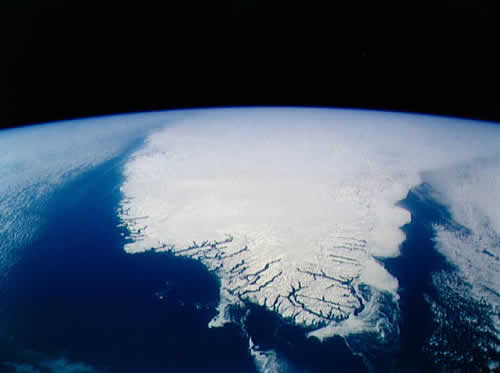 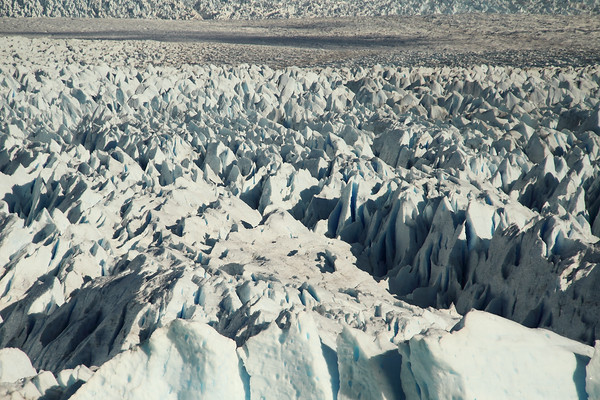 The PISCEES Project and the Albany/FELIX Solver
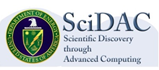 “PISCEES” = Predicting Ice Sheet Climate & Evolution at Extreme Scales
5 Year Project funded by SciDAC, which began in June 2012
Sandia’s Role in the PISCEES Project: to develop and support a robust and scalable land ice solver based on the “First-Order” (FO) Stokes physics
The PISCEES Project and the Albany/FELIX Solver
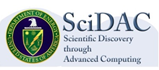 “PISCEES” = Predicting Ice Sheet Climate & Evolution at Extreme Scales
5 Year Project funded by SciDAC, which began in June 2012
Sandia’s Role in the PISCEES Project: to develop and support a robust and scalable land ice solver based on the “First-Order” (FO) Stokes physics
Steady-state stress-velocity solver based on FO Stokes physics is known as Albany/FELIX*.
*FELIX=“Finite Elements for Land Ice eXperiments”
Albany/FELIX Solver (steady):
Ice Sheet PDEs (First Order Stokes) 
(stress-velocity solve)
The PISCEES Project and the Albany/FELIX Solver
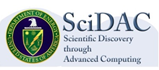 “PISCEES” = Predicting Ice Sheet Climate & Evolution at Extreme Scales
5 Year Project funded by SciDAC, which began in June 2012
Sandia’s Role in the PISCEES Project: to develop and support a robust and scalable land ice solver based on the “First-Order” (FO) Stokes physics
Steady-state stress-velocity solver based on FO Stokes physics is known as Albany/FELIX*.

 Requirements for Albany/FELIX:
*FELIX=“Finite Elements for Land Ice eXperiments”
Albany/FELIX Solver (steady):
Ice Sheet PDEs (First Order Stokes) 
(stress-velocity solve)
The PISCEES Project and the Albany/FELIX Solver
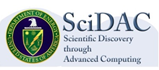 “PISCEES” = Predicting Ice Sheet Climate & Evolution at Extreme Scales
5 Year Project funded by SciDAC, which began in June 2012
Sandia’s Role in the PISCEES Project: to develop and support a robust and scalable land ice solver based on the “First-Order” (FO) Stokes physics
Steady-state stress-velocity solver based on FO Stokes physics is known as Albany/FELIX*.

 Requirements for Albany/FELIX: 

Scalable, fast, robust.
*FELIX=“Finite Elements for Land Ice eXperiments”
Albany/FELIX Solver (steady):
Ice Sheet PDEs (First Order Stokes) 
(stress-velocity solve)
The PISCEES Project and the Albany/FELIX Solver
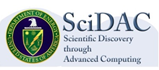 “PISCEES” = Predicting Ice Sheet Climate & Evolution at Extreme Scales
5 Year Project funded by SciDAC, which began in June 2012
Sandia’s Role in the PISCEES Project: to develop and support a robust and scalable land ice solver based on the “First-Order” (FO) Stokes physics
Steady-state stress-velocity solver based on FO Stokes physics is known as Albany/FELIX*.

 Requirements for Albany/FELIX: 

Scalable, fast, robust.

Dynamical core (dycore) when coupled to codes that solve thickness and temperature evolution equations (CISM/MPAS codes).
Dycore will provide actionable predictions of 21st century sea-level rise (including uncertainty).
*FELIX=“Finite Elements for Land Ice eXperiments”
Albany/FELIX Solver (steady):
Ice Sheet PDEs (First Order Stokes) 
(stress-velocity solve)
CISM/MPAS Land Ice Codes (dynamic):
Ice Sheet Evolution PDEs
(thickness, temperature evolution)
The PISCEES Project and the Albany/FELIX Solver
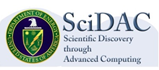 “PISCEES” = Predicting Ice Sheet Climate & Evolution at Extreme Scales
5 Year Project funded by SciDAC, which began in June 2012
Sandia’s Role in the PISCEES Project: to develop and support a robust and scalable land ice solver based on the “First-Order” (FO) Stokes physics
Steady-state stress-velocity solver based on FO Stokes physics is known as Albany/FELIX*.

 Requirements for Albany/FELIX: 

Scalable, fast, robust.

Dynamical core (dycore) when coupled to codes that solve thickness and temperature evolution equations (CISM/MPAS codes).

Advanced analysis capabilities (adjoint-based deterministic inversion, Bayesian calibration, UQ, sensitivity analysis).
Dycore will provide actionable predictions of 21st century sea-level rise (including uncertainty).
*FELIX=“Finite Elements for Land Ice eXperiments”
Albany/FELIX Solver (steady):
Ice Sheet PDEs (First Order Stokes) 
(stress-velocity solve)
CISM/MPAS Land Ice Codes (dynamic):
Ice Sheet Evolution PDEs
(thickness, temperature evolution)
The PISCEES Project and the Albany/FELIX Solver
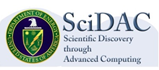 “PISCEES” = Predicting Ice Sheet Climate & Evolution at Extreme Scales
5 Year Project funded by SciDAC, which began in June 2012
Sandia’s Role in the PISCEES Project: to develop and support a robust and scalable land ice solver based on the “First-Order” (FO) Stokes physics
Steady-state stress-velocity solver based on FO Stokes physics is known as Albany/FELIX*.

 Requirements for Albany/FELIX: 

Scalable, fast, robust.

Dynamical core (dycore) when coupled to codes that solve thickness and temperature evolution equations (CISM/MPAS codes).

Advanced analysis capabilities (adjoint-based deterministic inversion, Bayesian calibration, UQ, sensitivity analysis). 

Performance-portability.
Dycore will provide actionable predictions of 21st century sea-level rise (including uncertainty).
*FELIX=“Finite Elements for Land Ice eXperiments”
Albany/FELIX Solver (steady):
Ice Sheet PDEs (First Order Stokes) 
(stress-velocity solve)
CISM/MPAS Land Ice Codes (dynamic):
Ice Sheet Evolution PDEs
(thickness, temperature evolution)
The First-Order Stokes Model
for Ice Sheets & Glaciers
Ice sheet dynamics are given by the “First-Order” Stokes PDEs: approximation* to viscous incompressible quasi-static Stokes flow with power-law viscosity.
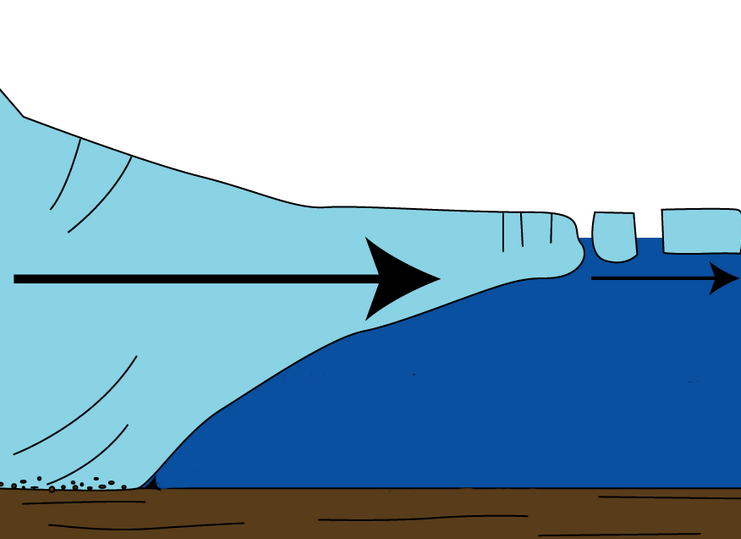 Albany/FELIX
Ice sheet
Relevant boundary conditions:
The First-Order Stokes Model
for Ice Sheets & Glaciers
Ice sheet dynamics are given by the “First-Order” Stokes PDEs: approximation* to viscous incompressible quasi-static Stokes flow with power-law viscosity.
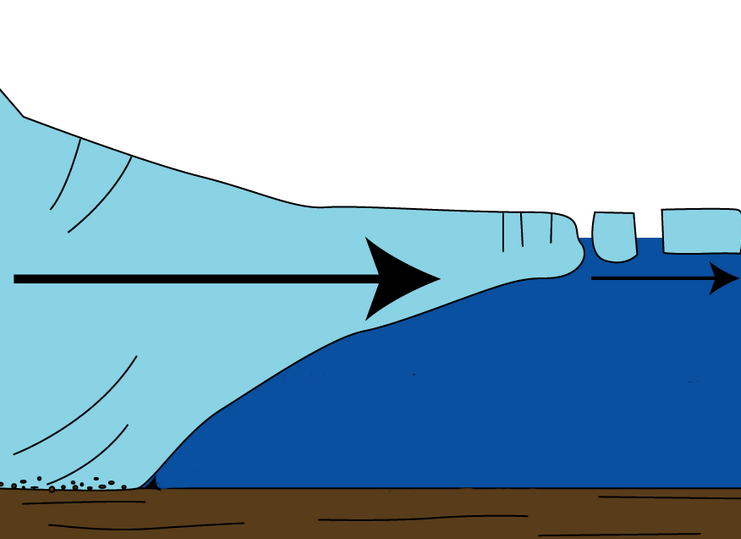 Albany/FELIX
Ice sheet
The First-Order Stokes Model
for Ice Sheets & Glaciers
Ice sheet dynamics are given by the “First-Order” Stokes PDEs: approximation* to viscous incompressible quasi-static Stokes flow with power-law viscosity.
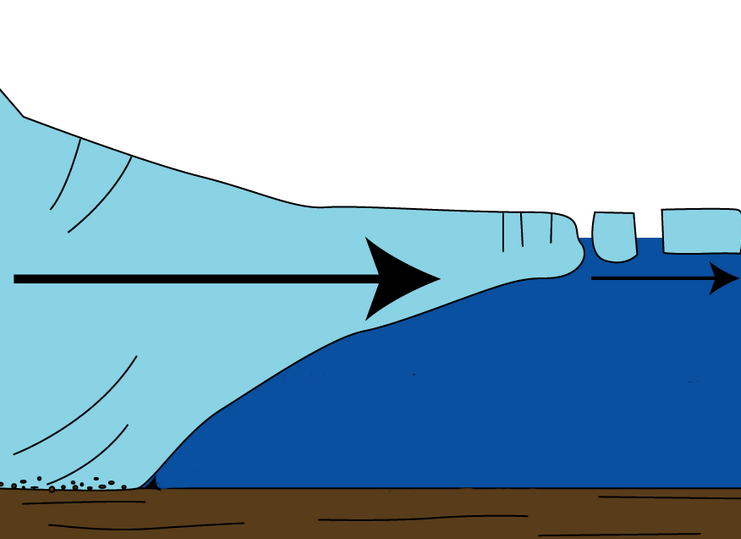 Albany/FELIX
Ice sheet
The First-Order Stokes Model
for Ice Sheets & Glaciers
Ice sheet dynamics are given by the “First-Order” Stokes PDEs: approximation* to viscous incompressible quasi-static Stokes flow with power-law viscosity.
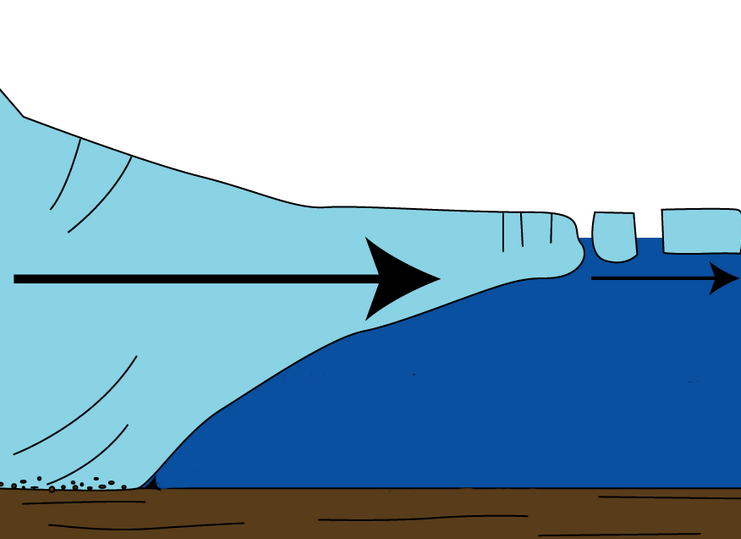 Albany/FELIX
Ice sheet
Algorithmic Choices for Albany/FELIX: Discretization & Meshes
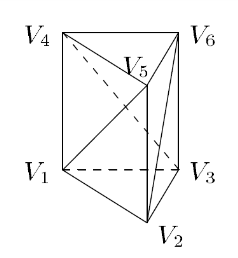 Discretization: unstructured grid finite element method (FEM)

Can handle readily complex geometries.
Natural treatment of stress boundary                                conditions.
Enables regional refinement/unstructured                        meshes.
Wealth of software and algorithms.

Meshes: can use any mesh but interested specifically in 

Structured hexahedral meshes (compatible with CISM).
Structured tetrahedral meshes (compatible with MPAS) 
Unstructured Delaunay triangle meshes with regional refinement based on gradient of surface velocity.
All meshes are extruded (structured) in vertical direction as        tetrahedra or hexahedra.
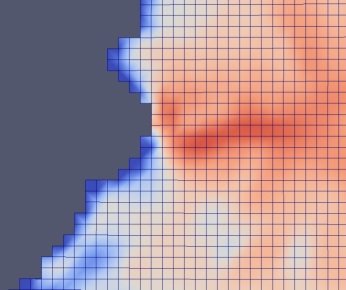 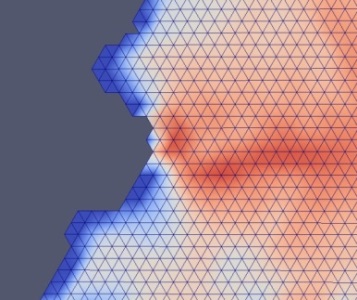 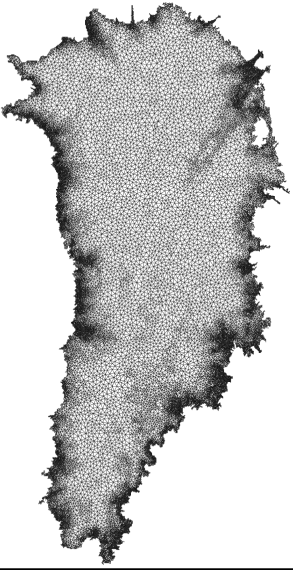 Algorithmic Choices for Albany/FELIX: Nonlinear & Linear Solver
Nonlinear solver: full Newton with analytic (automatic differentiation) derivatives and homotopy continuation

Most robust and efficient for steady-state solves.
Jacobian available for preconditioners and matrix-vector products.
Analytic sensitivity analysis. 
Analytic gradients for inversion. 

Linear solver: preconditioned iterative method

Solvers: Conjugate Gradient (CG) or GMRES
Preconditioners: ILU or algebraic multi-grid (AMG)
The Albany/FELIX Solver: 
Implementation in Albany using Trilinos
*Available on github: https://github.com/gahansen/Albany
(Salinger et al., 2015).
The Albany/FELIX First Order Stokes solver is implemented in a Sandia (open-source*) parallel C++ finite element code called…
“Agile Components”
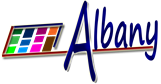 Started by A. Salinger
Discretizations/meshes
Solver libraries 
Preconditioners
Automatic differentiation
Many others!
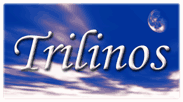 Other Albany Physics Sets
Land Ice Physics Set (Albany/FELIX code)
Parameter estimation
Uncertainty quantification
Optimization
Bayesian inference
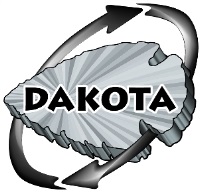 Use of Trilinos components has enabled the rapid development of the Albany/FELIX First Order Stokes dycore!
Configure/build/test/documentation
Definitions: Strong vs. Weak Scaling
Scalability (a.k.a. Scaling Efficiency) = measure of the efficiency of a code when increasing numbers of parallel processing elements (CPUs, cores, processes, threads, etc.).
Strong scaling: how the solution time varies with the number of cores for a fixed total problem size.
Fix problem size, increase # cores.
Ideal: linear speed-up with increase in # cores.

Weak scaling: how the solution time varies with the number of cores for a fixed problem size per core.
Increase problem size and # cores s.t. # dofs/core is approximately constant.
Ideal: solution time remains constant as problem size and # cores increases.
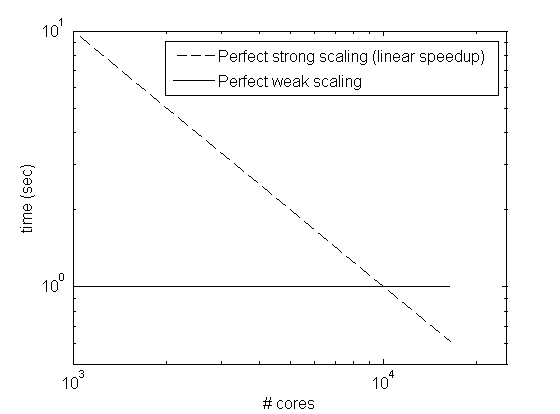 Scalability via Algebraic Multi-Grid 
Preconditioning with Semi-Coarsening
Bad aspect ratios ruin classical AMG convergence rates!
relatively small horizontal coupling terms, hard to smooth horizontal errors
  Solvers (AMG and ILU) must take aspect ratios into account
We developed a new AMG solver based on aggressive semi-coarsening (figure below)
Algebraic Structured MG (  matrix depend. MG) used with vertical line relaxation on
     finest levels + traditional AMG on 1 layer problem
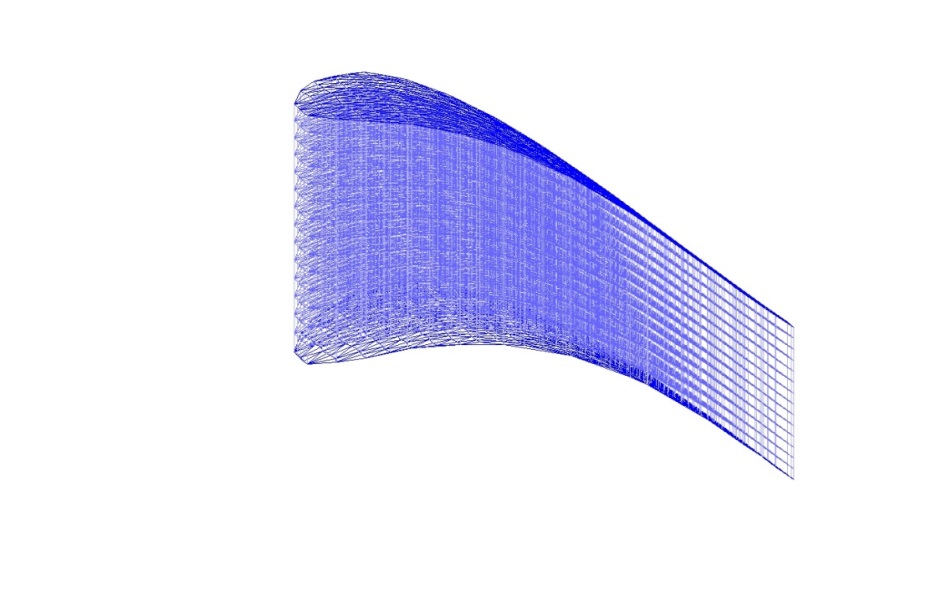 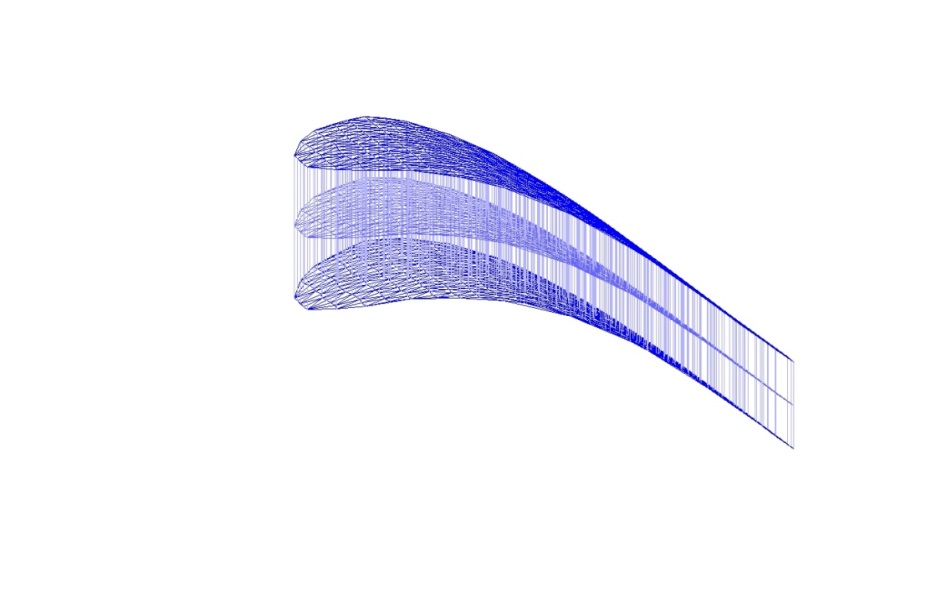 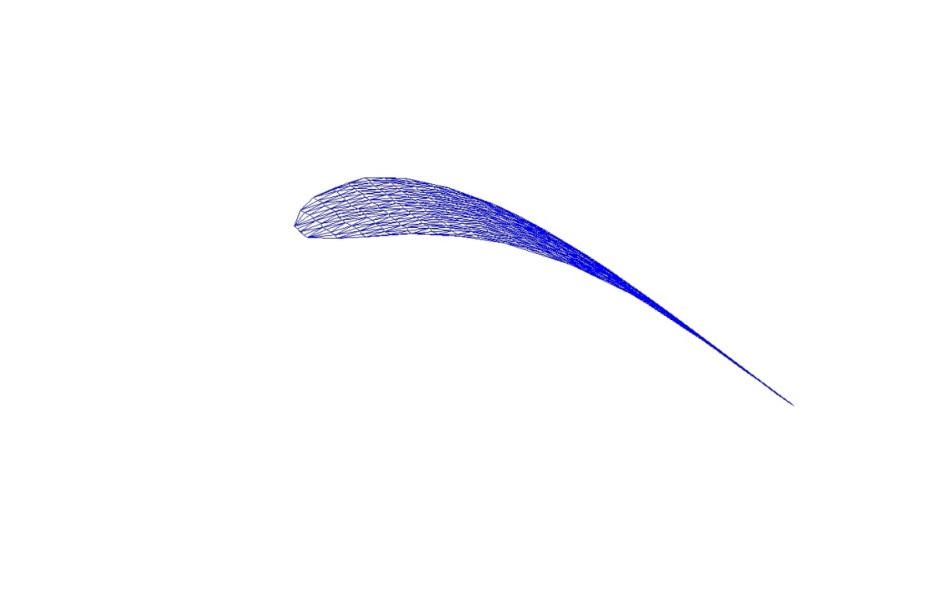 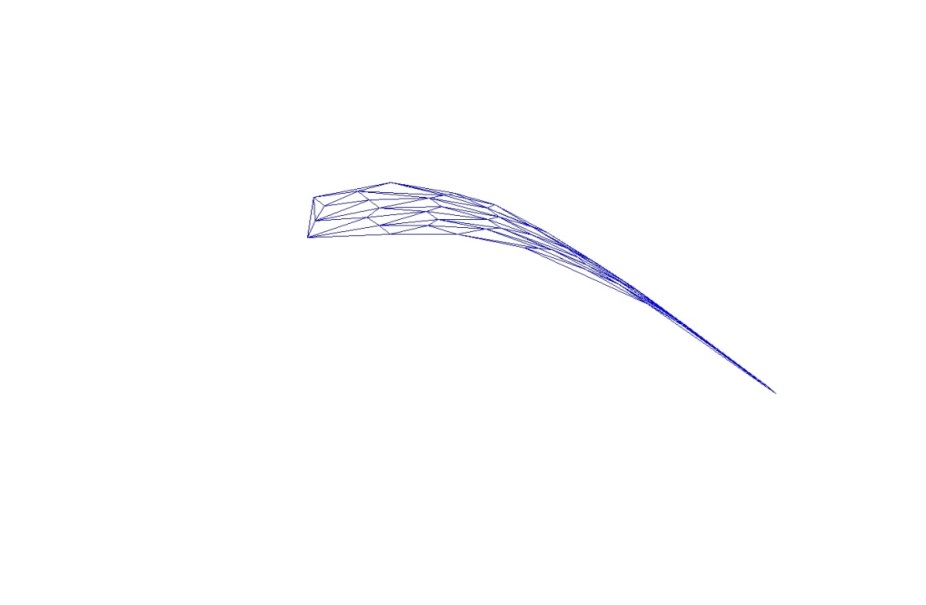 …
Algebraic Structured MG
Algebraic Structured MG
Unstructured AMG
Unstructured AMG
Scalability via Algebraic Multi-Grid 
Preconditioning with Semi-Coarsening
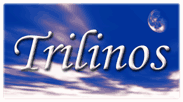 Bad aspect ratios ruin classical AMG convergence rates!
relatively small horizontal coupling terms, hard to smooth horizontal errors
  Solvers (AMG and ILU) must take aspect ratios into account
We developed a new AMG solver based on aggressive semi-coarsening (figure below)
Algebraic Structured MG (  matrix depend. MG) used with vertical line relaxation on
     finest levels + traditional AMG on 1 layer problem
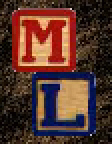 New AMG preconditioner is available in ML package of Trilinos!
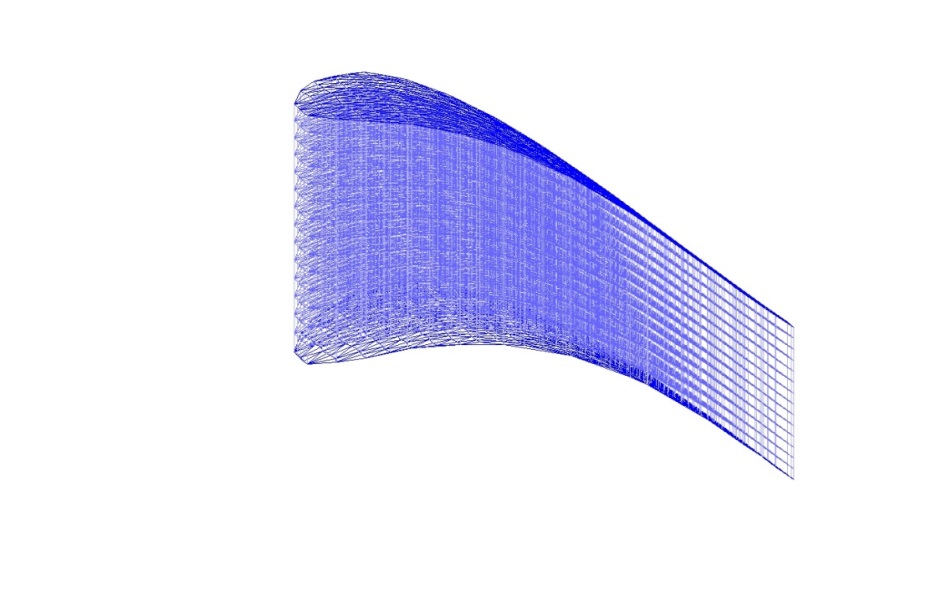 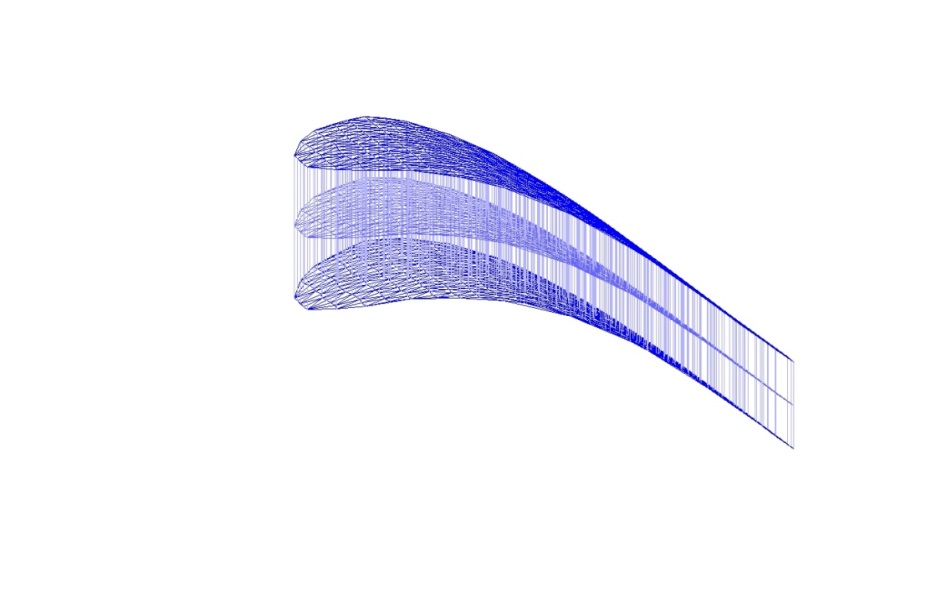 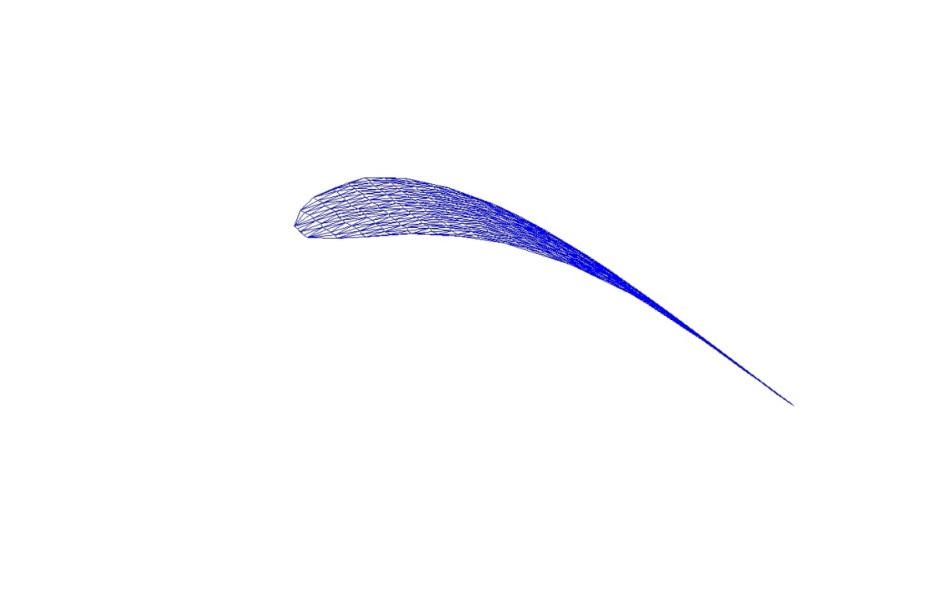 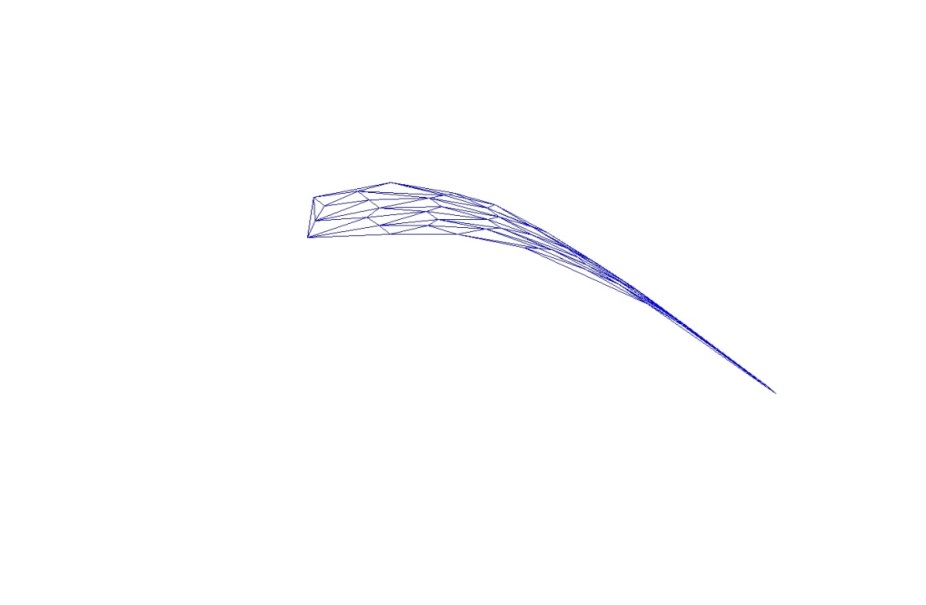 …
Algebraic Structured MG
Algebraic Structured MG
Unstructured AMG
Unstructured AMG
See (Tuminaro, 2014), (Tezaur et al., 2015), (Tuminaro et al., 2015).
Scalability via Algebraic Multi-Grid 
Preconditioning with Semi-Coarsening
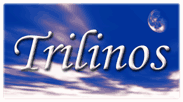 Bad aspect ratios ruin classical AMG convergence rates!
relatively small horizontal coupling terms, hard to smooth horizontal errors
  Solvers (AMG and ILU) must take aspect ratios into account
We developed a new AMG solver based on aggressive semi-coarsening (figure below)
Algebraic Structured MG (  matrix depend. MG) used with vertical line relaxation on
     finest levels + traditional AMG on 1 layer problem
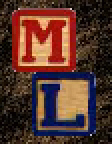 New AMG preconditioner is available in ML package of Trilinos!
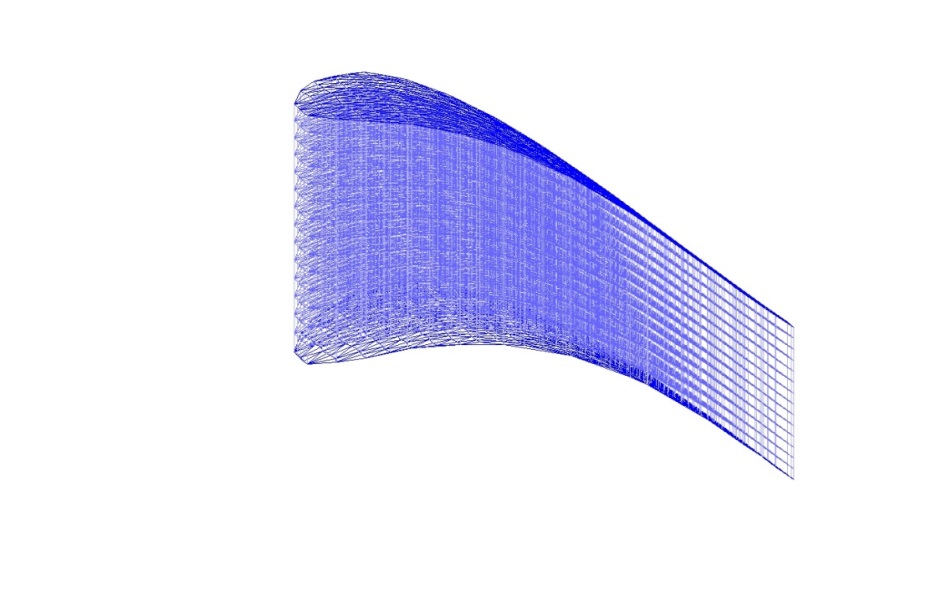 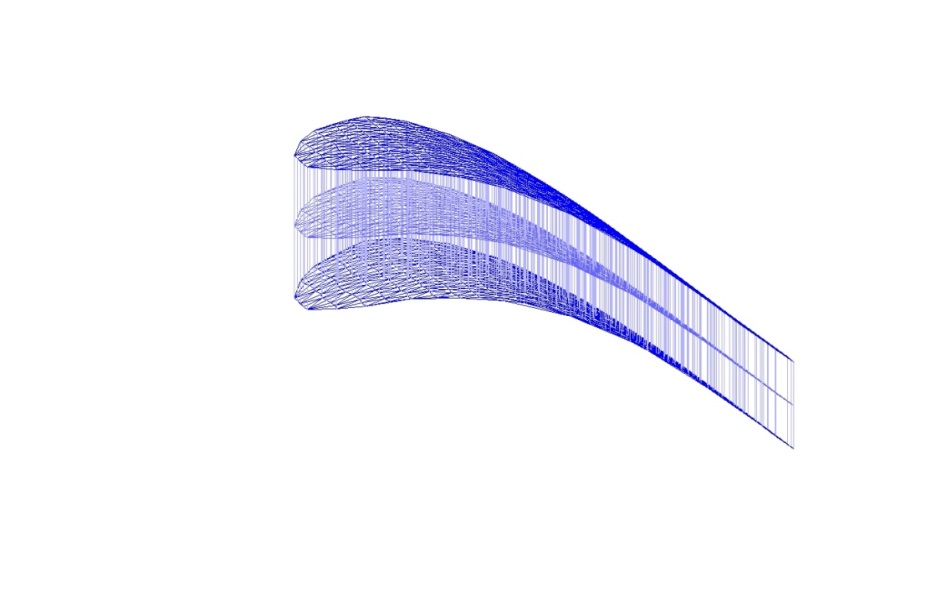 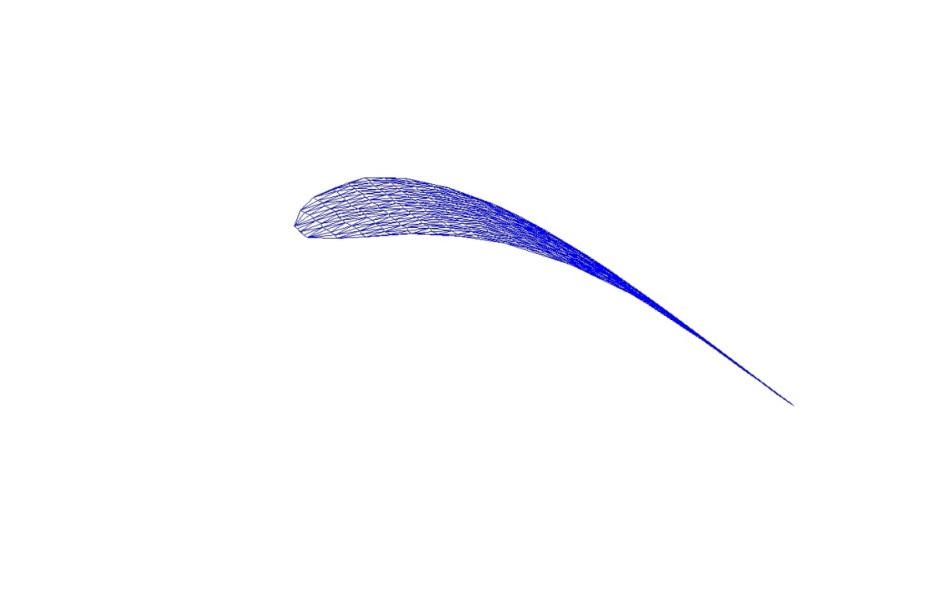 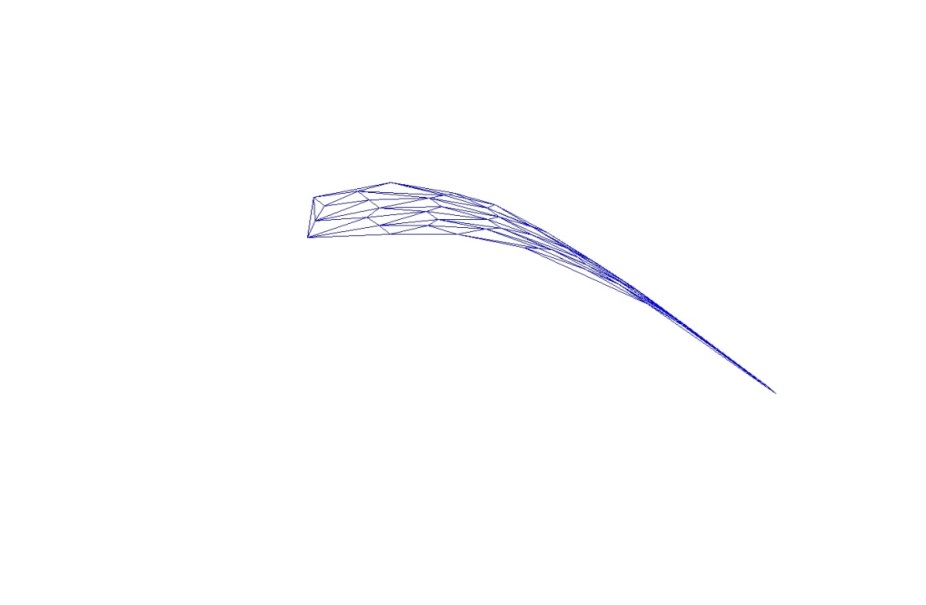 …
Algebraic Structured MG
Algebraic Structured MG
Unstructured AMG
Unstructured AMG
See (Tuminaro, 2014), (Tezaur et al., 2015), (Tuminaro et al., 2015).
Scaling studies (next slides): 
New AMG preconditioner vs. ILU
Importance of Node Ordering & Mesh Partitioning
Our studies revealed that node ordering and mesh partitioning matters for linear solver performance, especially for the ILU preconditioner!
It is essential that incomplete factorization accurately captures vertical coupling, which is dominant due to anisotropic mesh.
Importance of Node Ordering & Mesh Partitioning
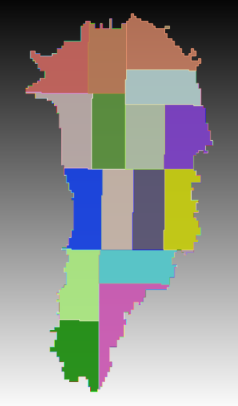 Our studies revealed that node ordering and mesh partitioning matters for linear solver performance, especially for the ILU preconditioner!
It is essential that incomplete factorization accurately captures vertical coupling, which is dominant due to anisotropic mesh.

This is accomplished by: 

Ensuring all points along a vertically extruded grid line reside within a single processor (“2D mesh partitioning”; top right).
6
Importance of Node Ordering & Mesh Partitioning
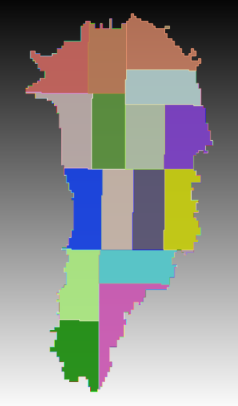 Our studies revealed that node ordering and mesh partitioning matters for linear solver performance, especially for the ILU preconditioner!
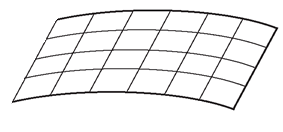 29
28
34
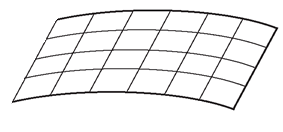 1
0
6
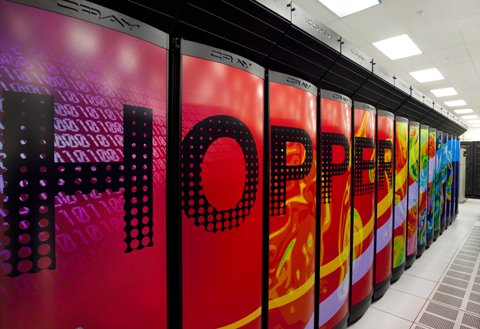 Strong Scaling Study for a Fine-Resolution GIS Problem
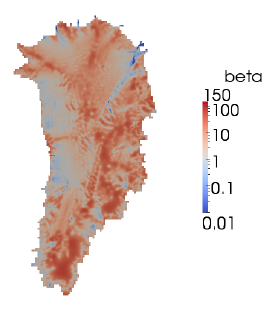 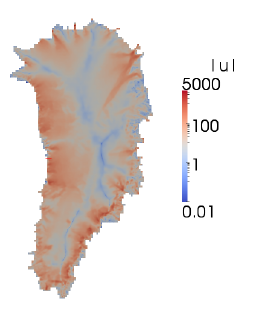 Strong Scaling Study for a Fine-Resolution GIS Problem (cont’d)
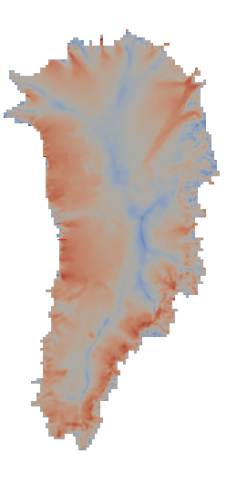 ILU
AMG
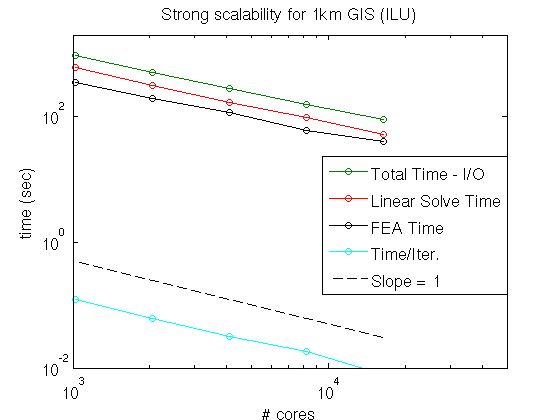 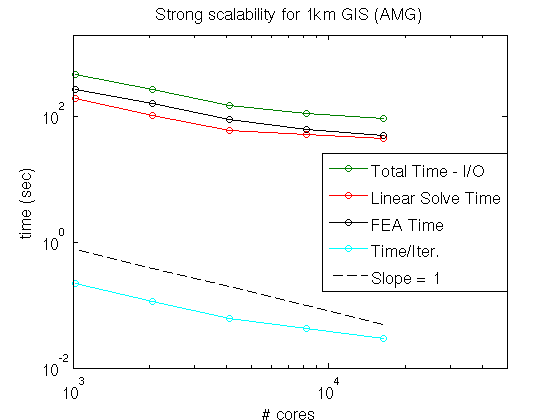 16,384 cores
1024 cores
1024 cores
16,384 cores
1024 core run: 

AMG preconditioner solves are much faster than ILU (e.g., 194.3 sec for AMG vs. 607.9 sec for ILU).
Primarily due to better convergence rate obtained with AMG vs. ILU.
Strong Scaling Study for a Fine-Resolution GIS Problem (cont’d)
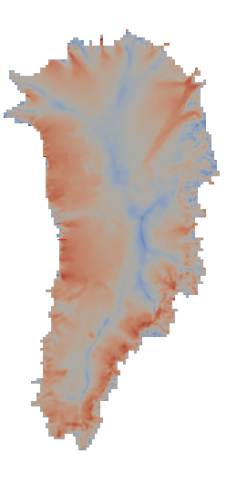 ILU
AMG
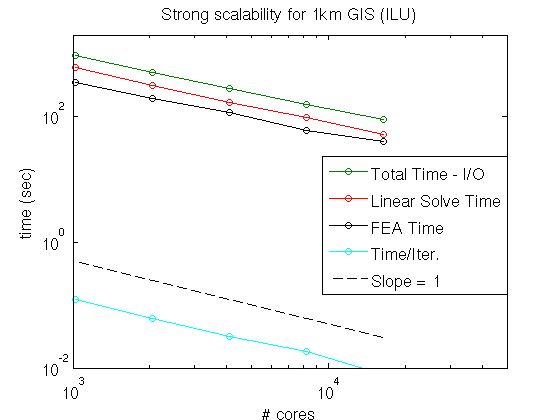 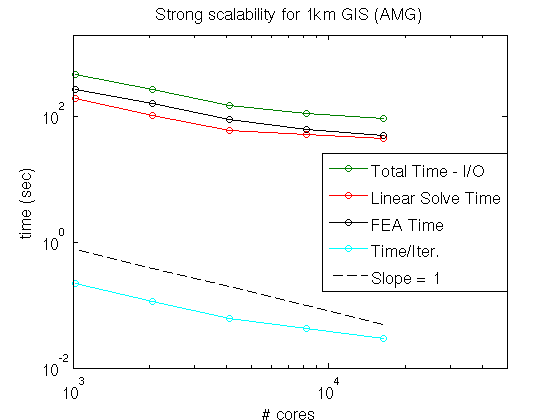 16,384 cores
1024 cores
1024 cores
16,384 cores
16,384 core run: 

ILU preconditioner fairly effective relative to AMG when # dofs/core is modest (e.g., 10K dofs/core).
ILU requires slightly more iterations/linear solve but cost/iteration is higher for AMG.
AMG solver is very inefficient when # dofs/core is small; communication costs in coarse level processing dominate.
Strong Scaling Study for a Fine-Resolution GIS Problem (cont’d)
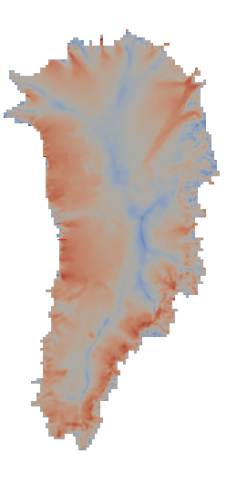 ILU
AMG
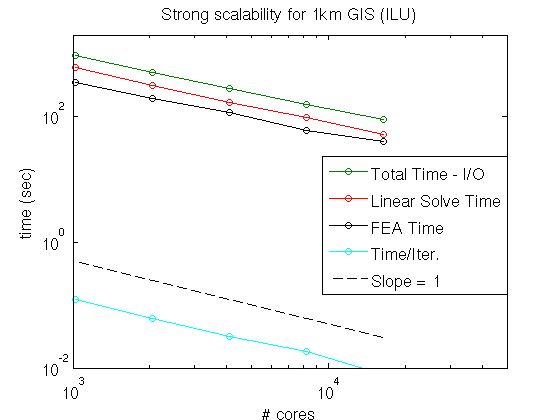 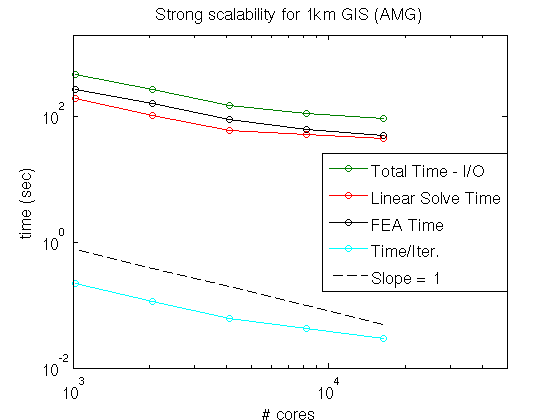 16,384 cores
1024 cores
1024 cores
16,384 cores
Summary: 

ILU preconditioner scales better in the strong sense than AMG.
However, ILU-preconditioned solve is slower for lower #s of cores (more dofs/core).
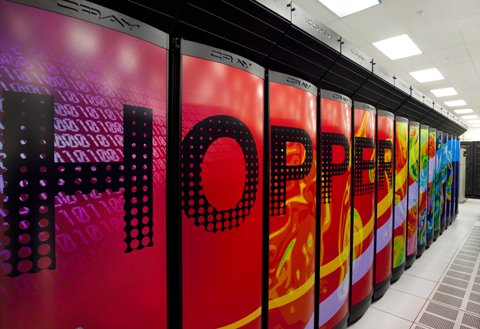 Weak Scaling Study for a Moderate-Resolution AIS Problem
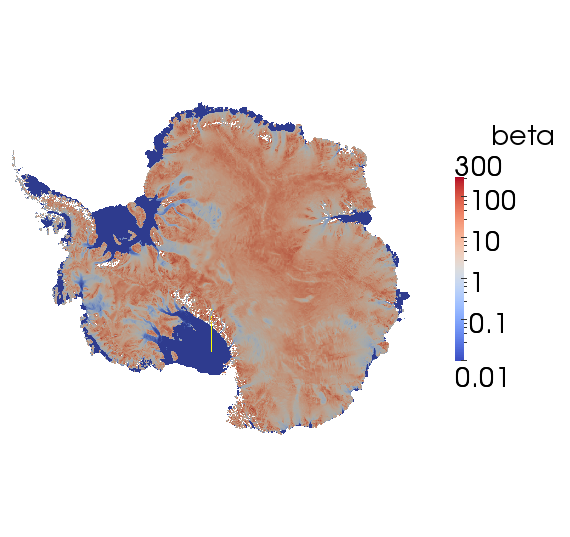 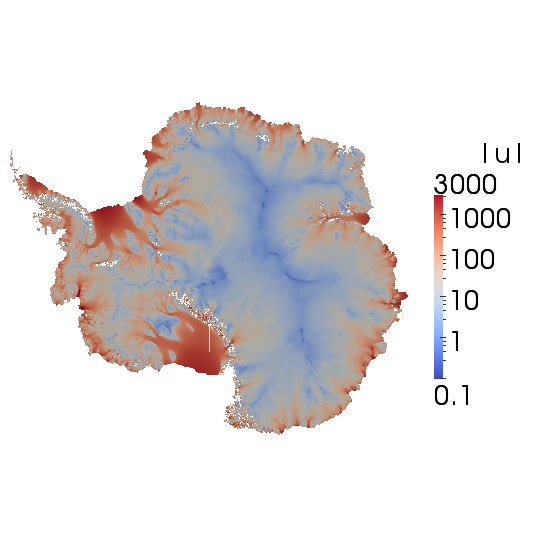 Weak Scaling Study for a Moderate-Resolution AIS Problem (cont’d)
Antarctica is fundamentally different than Greenland: 
AIS contains large ice shelves (floating extensions of land ice).
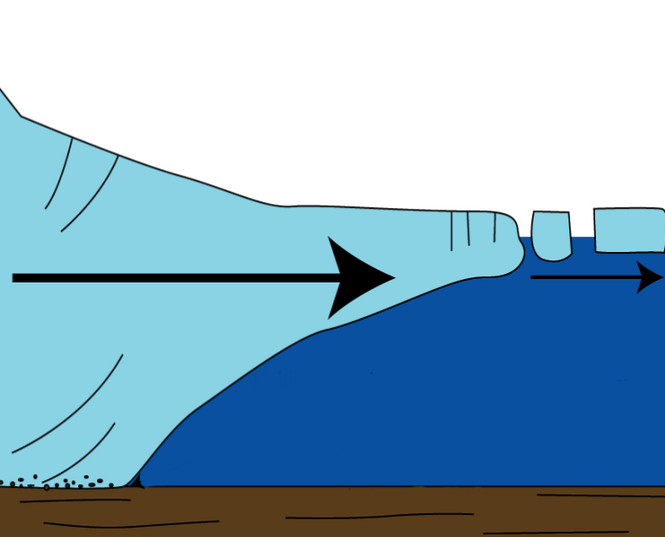 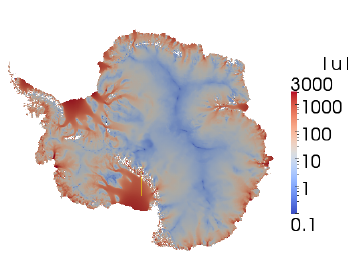 Ice sheet
Albany/FELIX
Glimmer/CISM
*Completely singular in the presence of islands and some ice tongues.
[Speaker Notes: - AMG: Gauss-Seidel smoothing on finest level (where lines are defined in mesh extruded direction), Chebyshev smoothing on coarser levels.
- ILU: ordering is important to maintain acceptable convergence rates (need row-wise ordering)!
- GMRES less sensitive than CG to rounding errors associated w/ severe ill-conditioning introduced by presence of ice shelves.
- CG and GMRES minimize different norms.
- Floating ice shelves: matrix entries corresponding to vertical coupling are much stronger than entries corresponding to horizontal coupling.  Vertical grid lines lie within ice shelves, top/bottom BCs resemble Neumann conditions and so the submatrix associated with the vertical lines is nearly singular.  Ill-conditioning creates challenges for solver.]
Weak Scaling Study for a Moderate-Resolution AIS Problem (cont’d)
Antarctica is fundamentally different than Greenland: 
AIS contains large ice shelves (floating extensions of land ice).
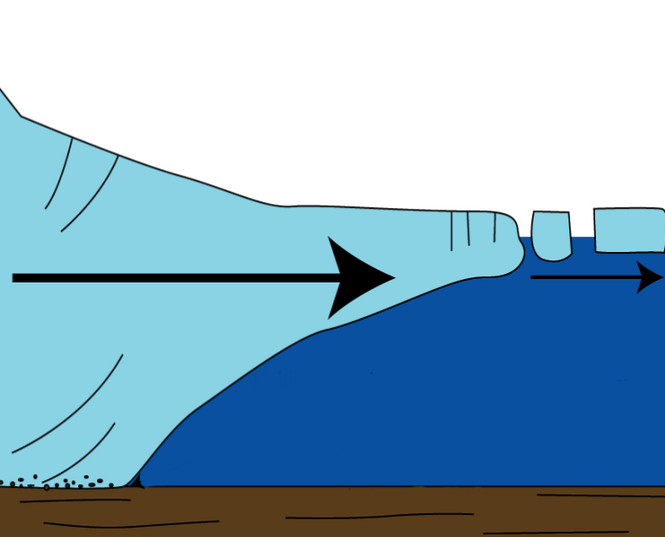 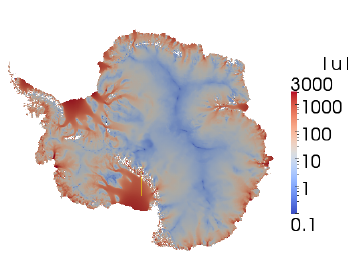 Ice sheet
Albany/FELIX
Glimmer/CISM
*Completely singular in the presence of islands and some ice tongues.
[Speaker Notes: - AMG: Gauss-Seidel smoothing on finest level (where lines are defined in mesh extruded direction), Chebyshev smoothing on coarser levels.
- ILU: ordering is important to maintain acceptable convergence rates (need row-wise ordering)!
- GMRES less sensitive than CG to rounding errors associated w/ severe ill-conditioning introduced by presence of ice shelves.
- CG and GMRES minimize different norms.
- Floating ice shelves: matrix entries corresponding to vertical coupling are much stronger than entries corresponding to horizontal coupling.  Vertical grid lines lie within ice shelves, top/bottom BCs resemble Neumann conditions and so the submatrix associated with the vertical lines is nearly singular.  Ill-conditioning creates challenges for solver.]
Weak Scaling Study for a Fine-Resolution AIS Problem (cont’d)
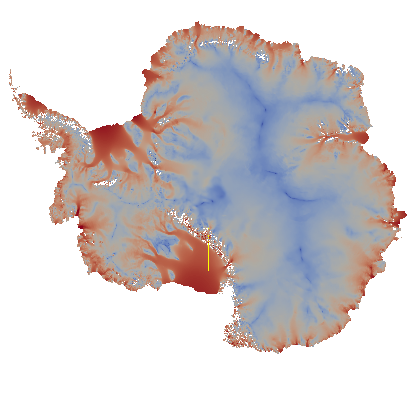 ILU
AMG
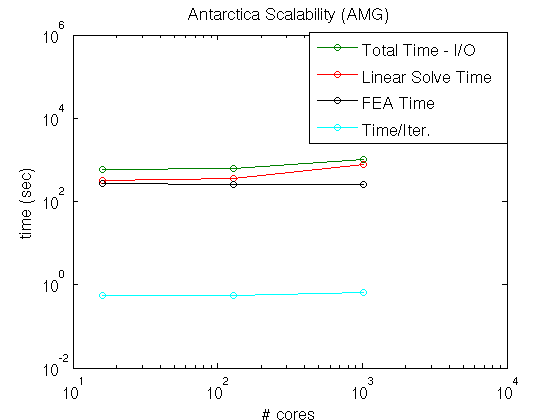 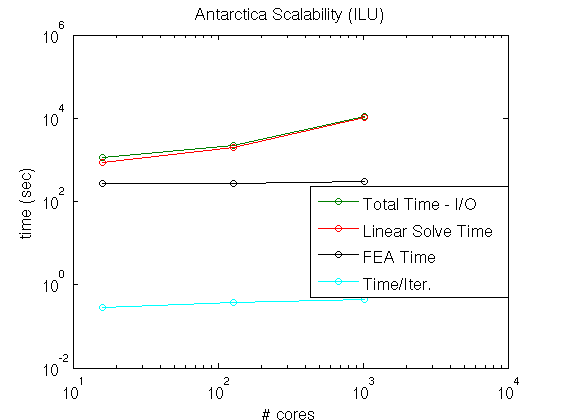 16 cores
1024 cores
16 cores
1024 cores
Weak Scaling Study for a Fine-Resolution AIS Problem (cont’d)
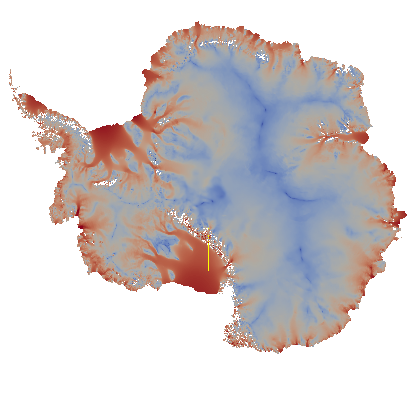 ILU
AMG
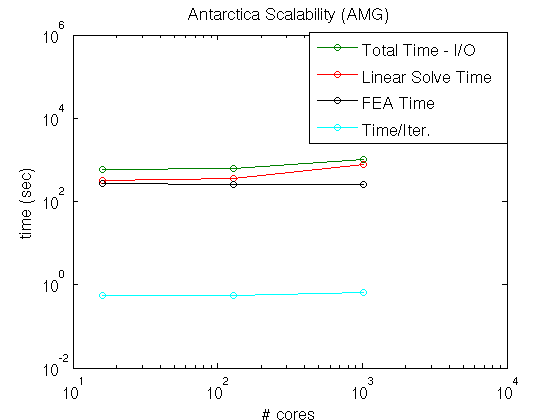 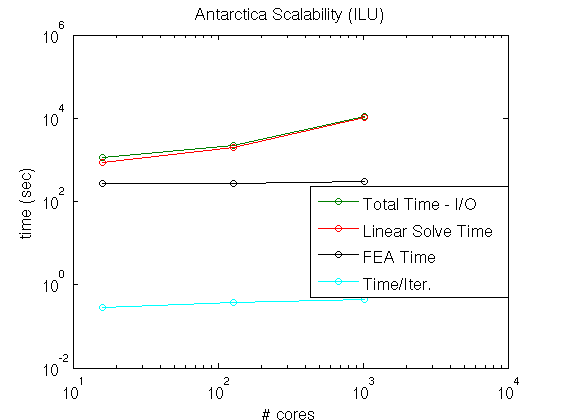 16 cores
1024 cores
16 cores
1024 cores
GMRES vs. CG:

GMRES solver found to be more effective than CG, even though problem is symmetric.

We believe GMRES is somewhat less sensitive to rounding errors associated with the severe ill-conditioning induced by the presence of ice shelves.
GMRES and CG minimize different norms.
Weak Scaling Study for a Fine-Resolution AIS Problem (cont’d)
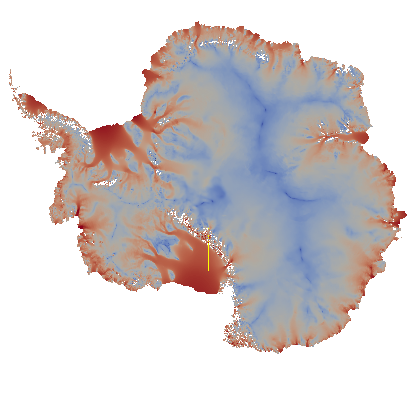 ILU
AMG
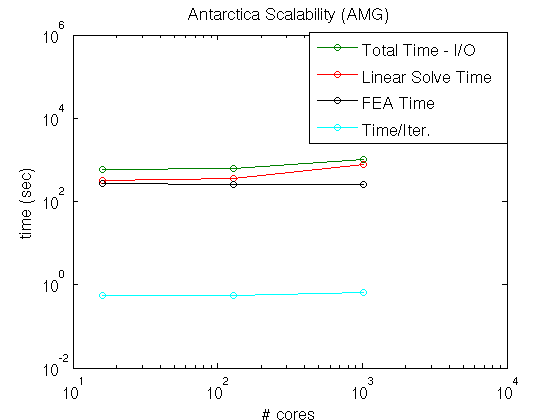 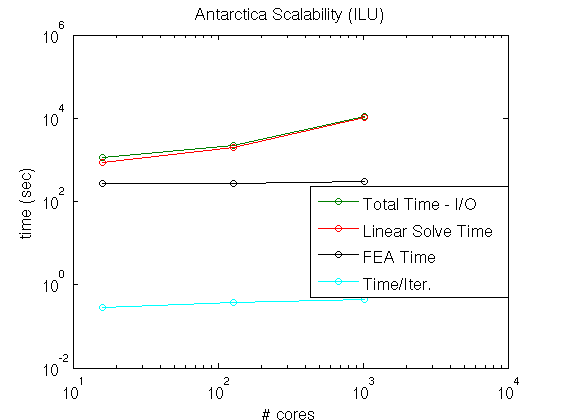 16 cores
1024 cores
16 cores
1024 cores
Summary:

Severe ill-conditioning caused by ice shelves!
GMRES less sensitive than CG to rounding errors from ill-conditioning [also minimizes different norm].
AMG preconditioner less sensitive than ILU to ill-conditioning.
Summary and Ongoing Work
Summary: 

This talk described the development of a finite element land ice solver known as Albany/FELIX written using the libraries of the Trilinos libraries. 

Strong and weak scaling studies on GIS and AIS problems revealed good overall scalability can be achieved by using a new AMG preconditioner based on aggressive semi-coarsening.
I. Tezaur, R. Tuminaro, M. Perego, A. Salinger, S. Price. "On the scalability of the Albany/FELIX first-order Stokes approximation ice sheet solver for large-scale simulations of the Greenland and Antarctic ice sheets", MSESM/ICCS, Reykjavik, Iceland (June 2015).
Ongoing/future work:

Dynamic simulations of ice evolution using CISM-Albany and MPAS-Albany. 

Deterministic and stochastic initialization runs.

Porting of code to new architecture supercomputers.

Journal article on AMG preconditioner in preparation for SISC (Tuminaro et. al, 2015)


Delivering code to climate community and coupling to earth system models.
Funding/Acknowledgements
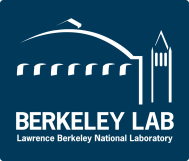 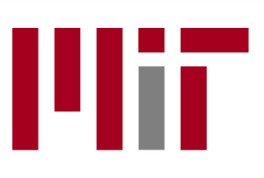 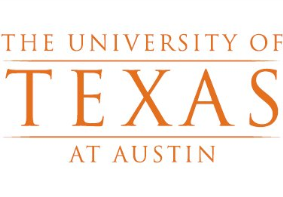 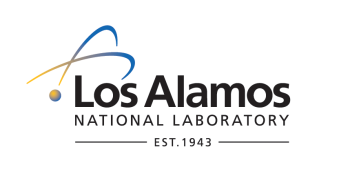 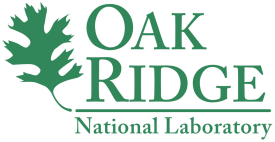 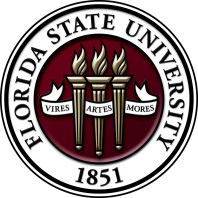 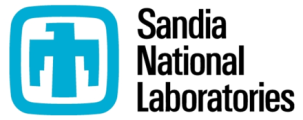 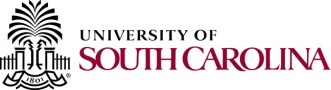 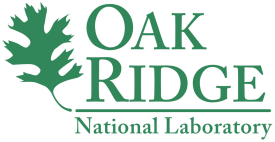 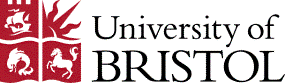 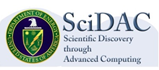 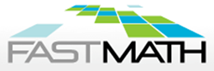 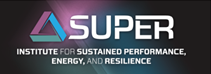 PISCEES team members: W. Lipscomb, S. Price, M. Hoffman, A. Salinger, M. Perego, I. Tezaur, R. Tuminaro, P. Jones, K. Evans, P. Worley, M. Gunzburger, C. Jackson;

 
Trilinos/DAKOTA collaborators: E. Phipps, M. Eldred, J. Jakeman, L. Swiler.
Thank you!  Questions?
References
[1] M.A. Heroux et al.  “An overview of the Trilinos project.”  ACM Trans. Math. Softw. 31(3) (2005).

[2] A.G. Salinger et al. "Albany: Using Agile Components to Develop a Flexible, Generic Multiphysics Analysis Code", Comput. Sci. Disc. (submitted, 2015).

[3] I. Tezaur, M. Perego, A. Salinger, R. Tuminaro, S. Price. "Albany/FELIX: A Parallel, Scalable and Robust Finite Element Higher-Order Stokes Ice Sheet Solver Built for Advanced Analysis", Geosci. Model Develop. 8 (2015) 1-24.

[4] I. Tezaur, R. Tuminaro, M. Perego, A. Salinger, S. Price. "On the scalability of the Albany/FELIX first-order Stokes approximation ice sheet solver for large-scale simulations of the Greenland and Antarctic ice sheets", MSESM/ICCS15, Reykjavik, Iceland (June 2014). 

[5] R.S. Tuminaro, I. Tezaur, M. Perego, A.G. Salinger. "A Hybrid Operator Dependent Multi-Grid/Algebraic Multi-Grid Approach: Application to Ice Sheet Modeling",  SIAM J. Sci. Comput. (in prep).

[6] R. Tuminaro. “ML’s SemiCoarsening Feature, Addition to ML 5.0 Smoothed Aggregation User’s Guide” , Sandia National Laboratories Report, SAND2006-2649, Sandia National Laboratories, Albuquerque, NM, 2014.
References (cont’d)
[7] S. Shannon, et al. “Enhanced basal lubrication and the contribution of the Greenland ice sheet to future sea-level rise”,  P. Natl. Acad. Sci., 110 (2013) 14156-14161.

[8] P. Fretwell, et al.  “BEDMAP2: Improved ice bed, surface, and thickness datasets for Antarctica”,  The Cryosphere 7(1) (2013) 375-393.

[9] F. Pattyn.  “Antarctic subglacial conditions inferred from a hybrid ice sheet/ice stream model”,  Earth and Planetary Science Letters 295 (2010). 

[10] M. Perego, S. Price, G. Stadler.  “Optimal Initial Conditions for Coupling Ice Sheet Models to Earth System Models”,  J. Geophys. Res. 119 (2014) 1894-1917.
Appendix: Verification/Mesh Convergence Studies
Stage 1: solution verification on 2D MMS problems we derived.
Stage 2: code-to-code comparisons on canonical ice sheet problems.
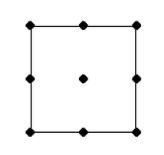 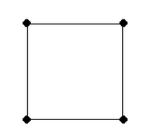 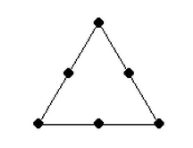 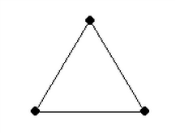 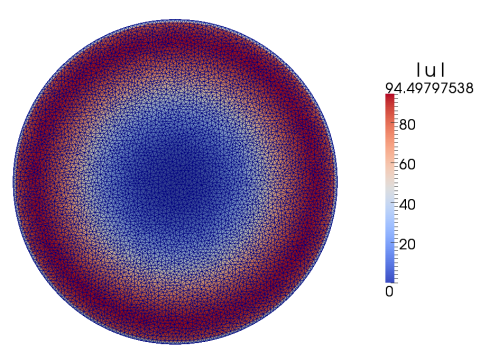 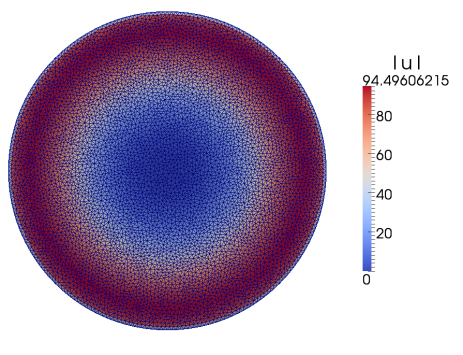 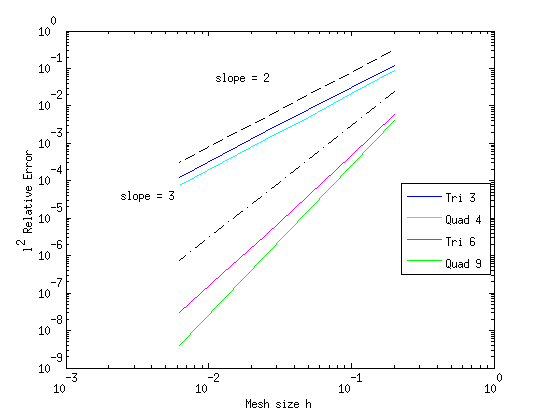 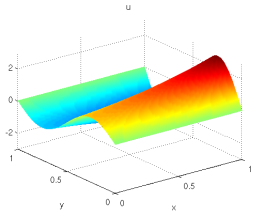 LifeV
Albany/FELIX
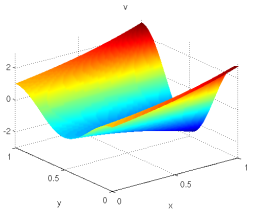 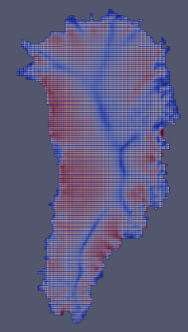 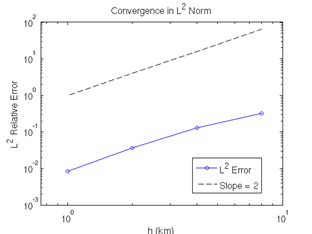 Stage 3: full 3D mesh convergence study on Greenland w.r.t. reference solution.
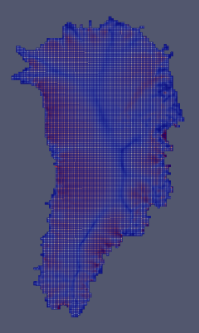 Are the Greenland problems resolved?  
Is theoretical convergence rate achieved?
Appendix: Robustness of Newton’s Method via Homotopy Continuation (LOCA)
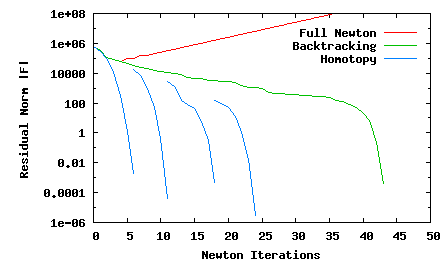 Glen’s Law Viscosity:
Appendix: Robustness of Newton’s Method via Homotopy Continuation (LOCA)
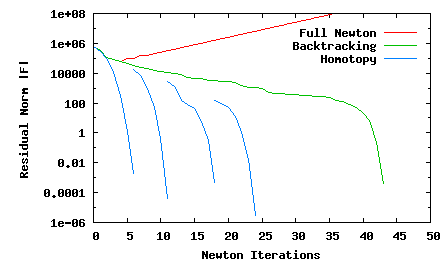 Glen’s Law Viscosity:
Appendix: Robustness of Newton’s Method via Homotopy Continuation (LOCA)
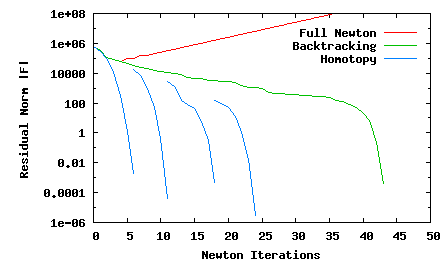 Glen’s Law Viscosity: